Club Meetings and Membership
Katie Ramsey
Otero County 4-H Volunteer Leader
Place to Belong
Place for Everyone
Flexibility 
Project Showcases
Officer Teams
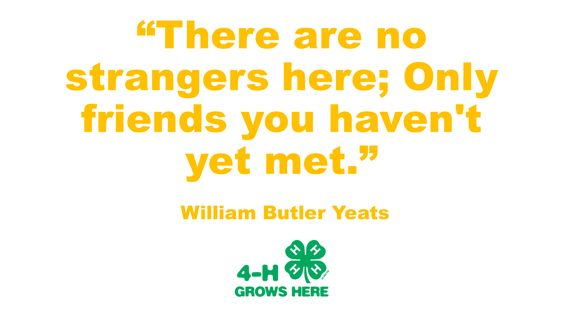 Communication
Email
Consistency
Deadlines
Resources
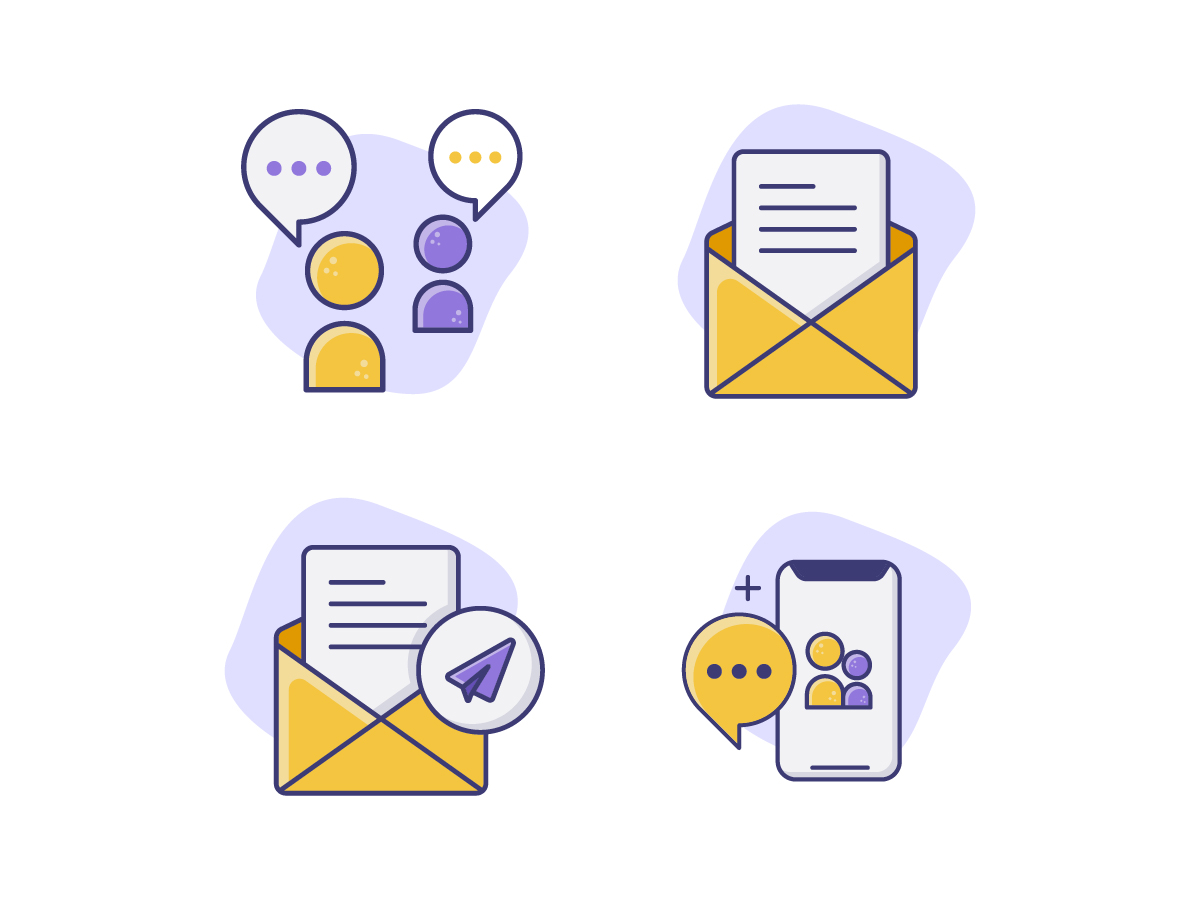 Meetings Matters
Project Highlights
Guest Speakers
Fun
Service
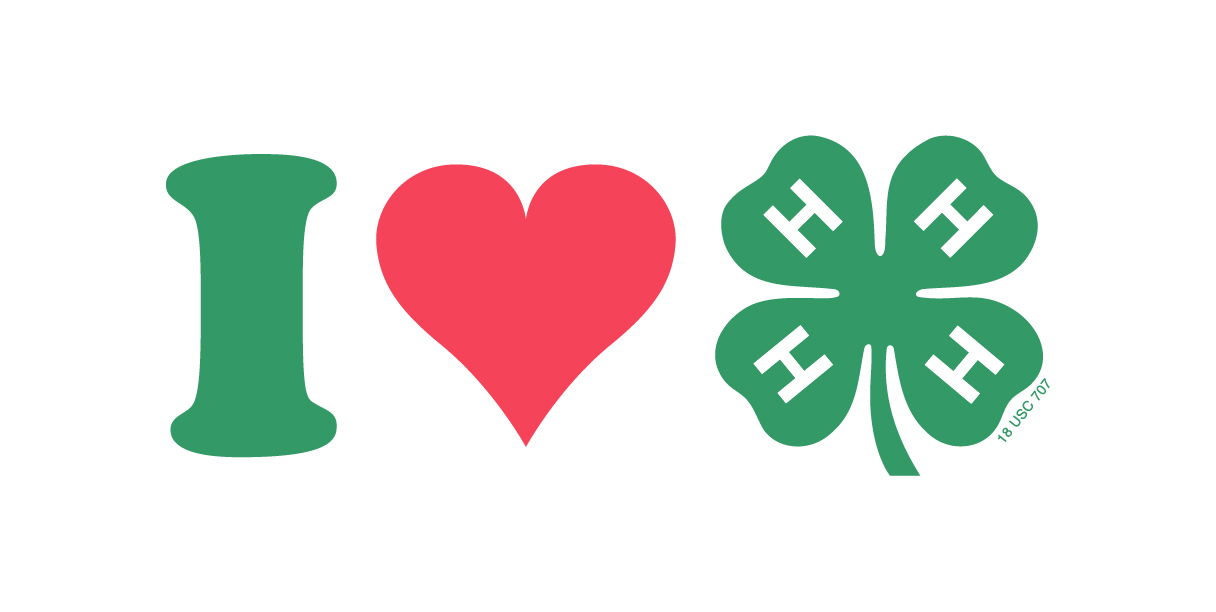 Questions?
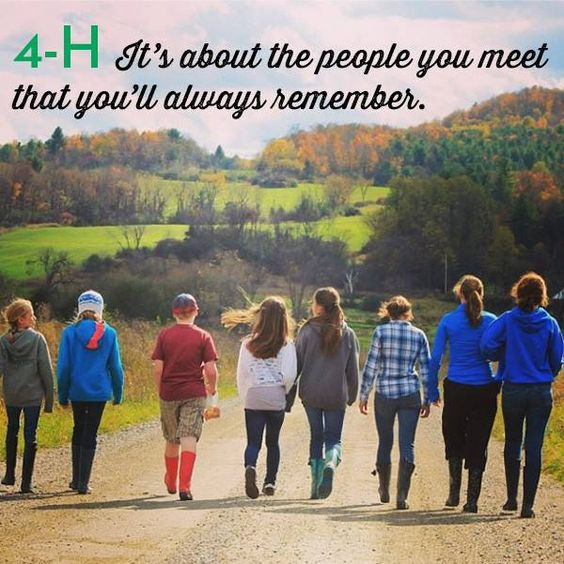